Sistemi vascolari SANGUIGNO E LINFATICO
Il principale sistema di trasporto dell’organismo è rappresentato dal SISTEMA VASCOLARE, in cui le sostanze sono sciolte o sospese in un liquido e trasportate da un punto all’altro dell’organismo grazie ad un sistema di tubi (= vasi).

Ci sono due principali sistemi vascolari:
Il sist. SANGUIGNO e quello LINFATICO
Sistema Vascolare Sanguigno(SANGUE)
Principale mezzo di trasporto di ossigeno e anidride carbonica, dei nutrienti e protodotti catabolici, delle cellule dei sistemi di difesa, di ormoni e altre sostanze (ad es. fattori della coagulazione)
Sistema Vascolare Linfatico
(LINFA)

Drena il liquido extracellulare dai tessuti, riportandolo 
al sistema ematico dopo il passaggio attraversoi linfonodi, trasporta sostanze (lipidi) assorbite dall’apparato digerente, e cellule dei sistemi di difesa.
Schema rappresentativo dei due Sistemi
Sistema Circolatorio ematico
2 circuiti: 
 circolazione polmonare
 circolazione sistemica
entrambi iniziano e terminano al cuore.
CIRCOLAZIONE SISTEMICA: 
Deputata a trasportare e distribuire il sangue OSSIGENATO a tutti gli organi-(cuore incluso)-
Arterie: s. arterioso,
Vene: s. venoso

CIRCOLAZIONE POLMONARE:
Deputata all’ossigenazione del sangue

Arterie: s. venoso
Vene: s. arterioso
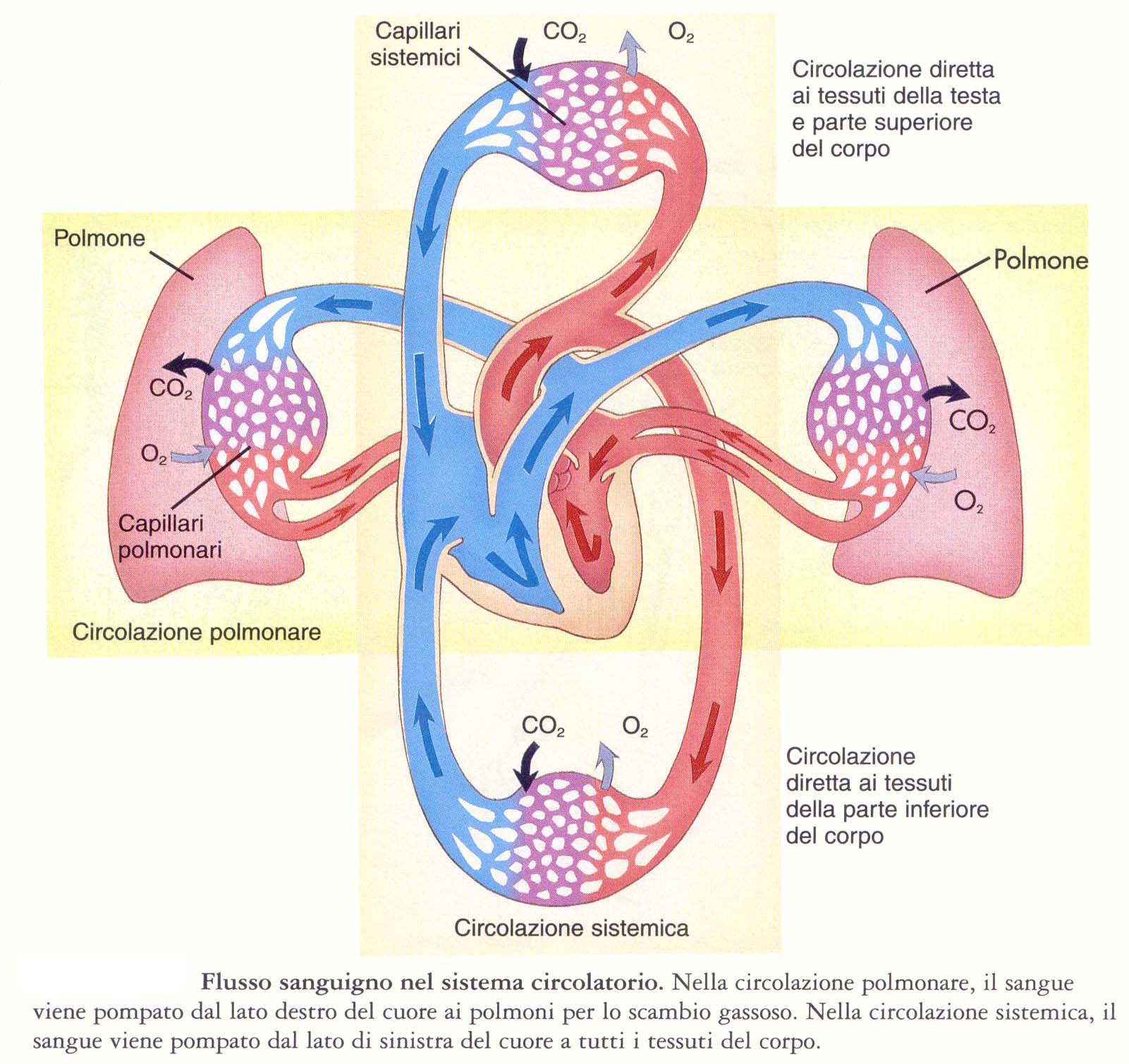 SANGUE ARTERIOSO: ricco di O2, VENOSO: ricco di CO2
Rete costituita da due tipi principali di vasi ematici deputati al trasporto/distribuzione:
 ARTERIE, che trasportano il sangue dal cuore verso la periferia (ad una pressione relativamente alta)
 VENE, che trasportano il sangue dalla periferia verso il cuore (ad una pressione relativamente bassa)

-Da diametri di 2-3cm, ramificazioni successive fino a miliardi di CAPILLARI (9-12 micron) che rappresentano la sede di scambio
ARTERIA
VENA
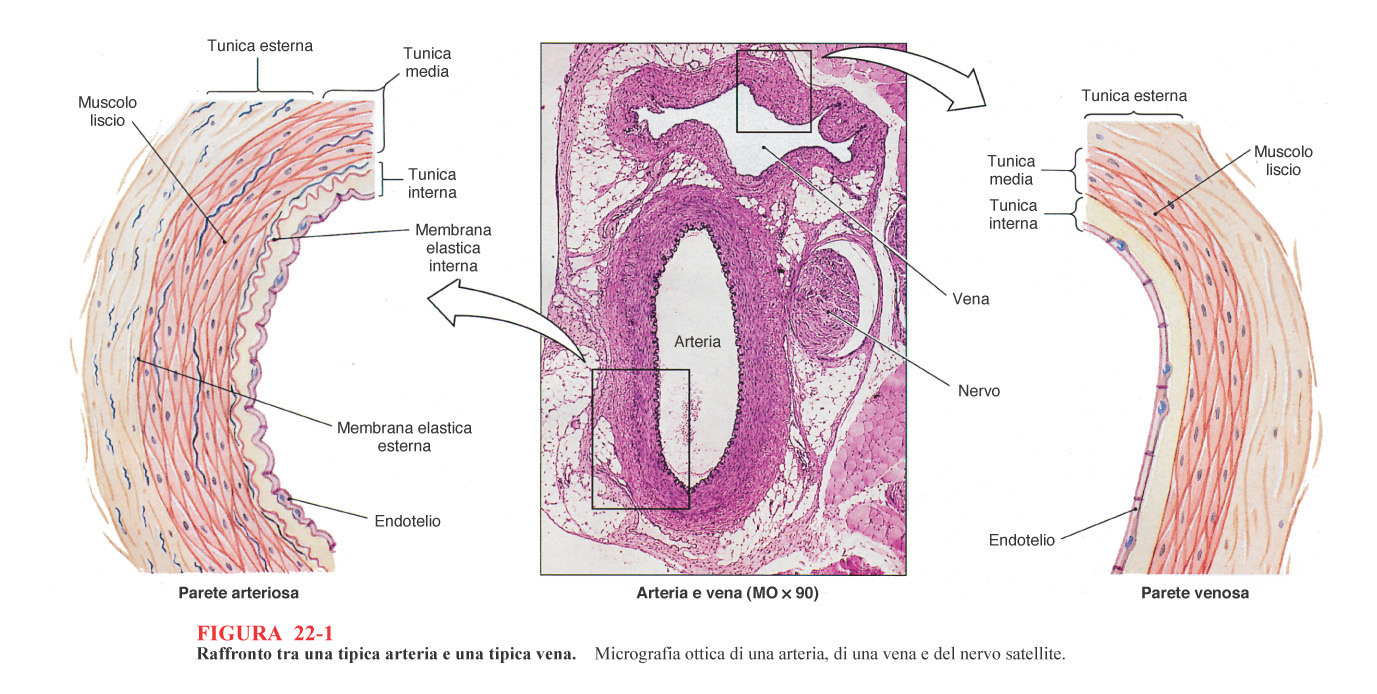 Parete più sottile
Meno muscolatura, + connettivo
Prevale la tonaca avventizia 
Tendono a collassare in sezione, necessitano di maggior sostegno(<< pressione)
Parete più spessa
Più muscolo liscio e fibre elastiche (resistenza alla pressione)
 lume minore (se contratte), ma ben definito
Capillare continuo                        Capillare fenestrato
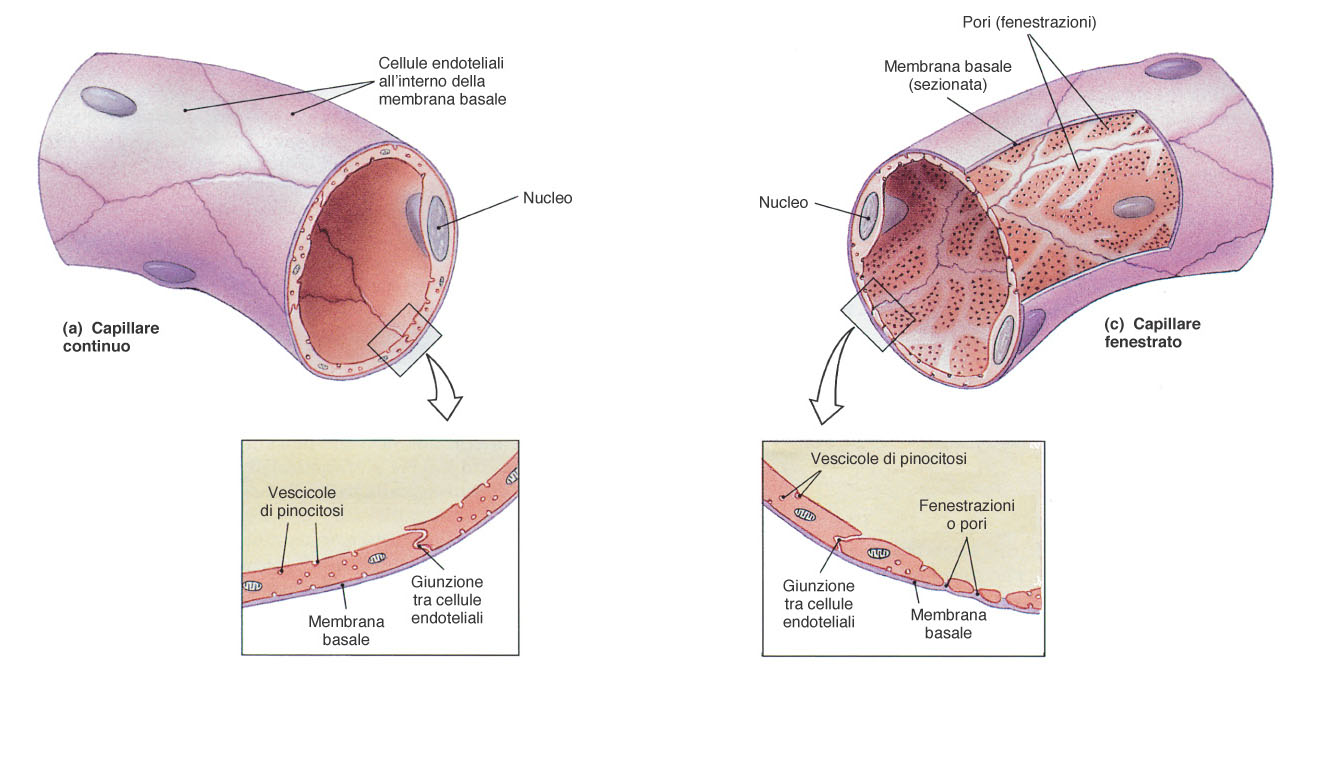 Capillari continui  
Parete del lume (endotelio) continuo, assenti discontinuità intercellulari o intracitoplasmatiche
   Capillari fenestrati 
lume discontinuo, presenti fenestrazioni intracitoplasmatiche

  Capillari sinusoidi
Pori più grandi dei cap. fenestrati e LB più sottile (fegato: no LB). Lume irregolare.
Capillare sinusoide
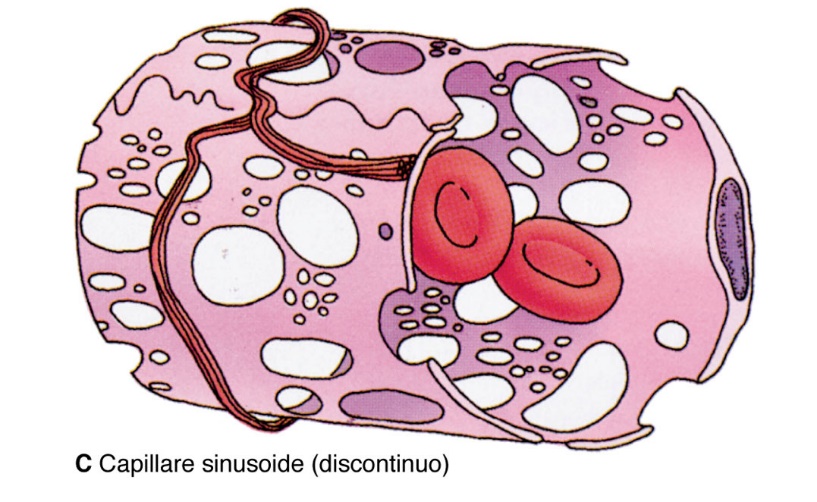 Forma di Cono
Base: in alto , a destra , indietro
Apice: in basso, a sinistra, in avanti (5° spazio intercostale -> itto cardiaco)
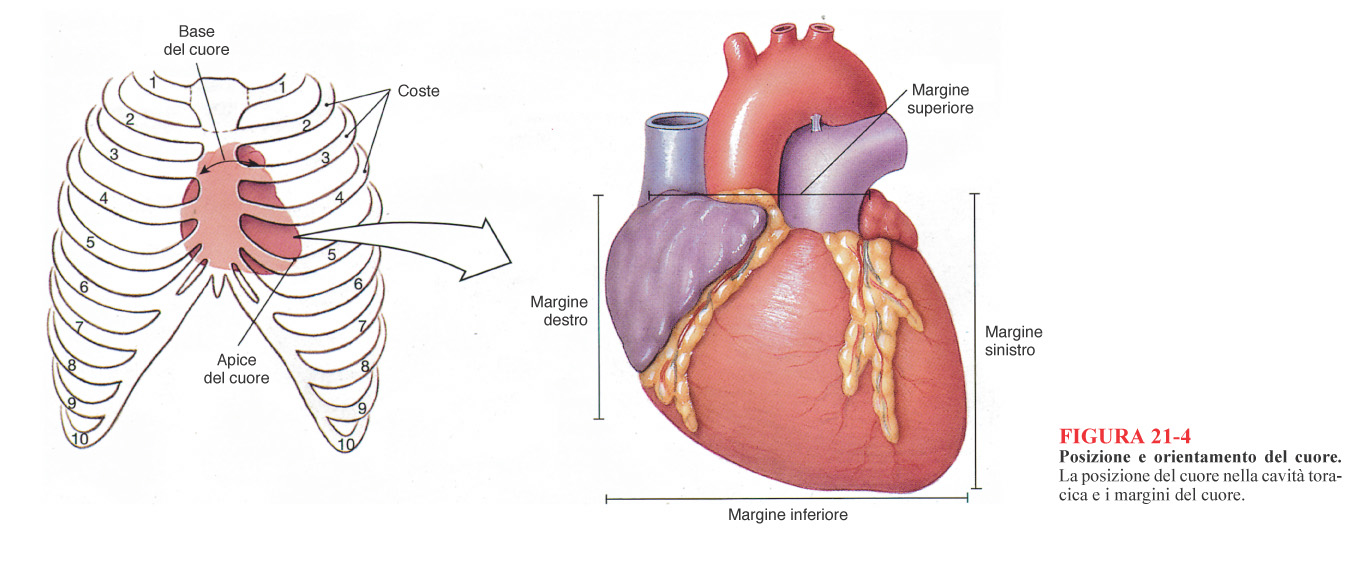 A livello della superficie esterna del Cuore si notano solchi che segnano i limiti fra le cavità interne che lo costituiscono:
Solco Coronario o Atrioventricolare
Solchi Longitudinali Anteriore e Posteriore o solchi Interventricolari
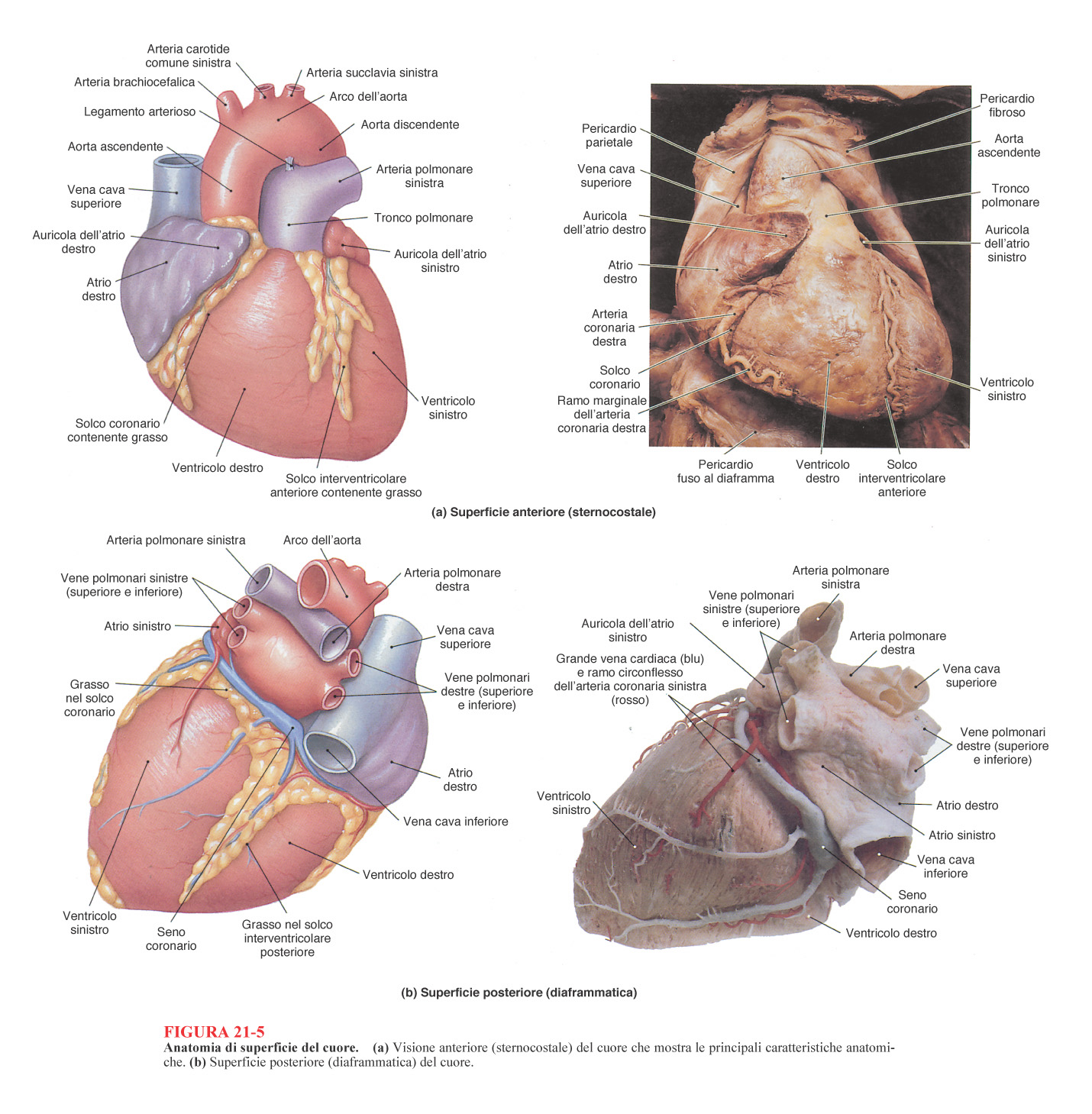 Conformazione Interna del Cuore
ATRI: 2 Cavità Cuboidi (situate postero-superiormente)
Deputati a raccogliere il sangue refluo dalla circolazione sistemica e polmonare (convogliarlo ai rispettivi ventricoli)


VENTRICOLI: 2 Cavità Conoidi (situate antero-inferiormente)
Comunicazione A –V dx. :Valvola Tricuspide
Comunicazione A –V sx. :Valvola Bicuspide
Tramite orifizi atrio-ventricolari
Valvole: Bicuspide e Tricuspide
                 Aortica e Polmonare
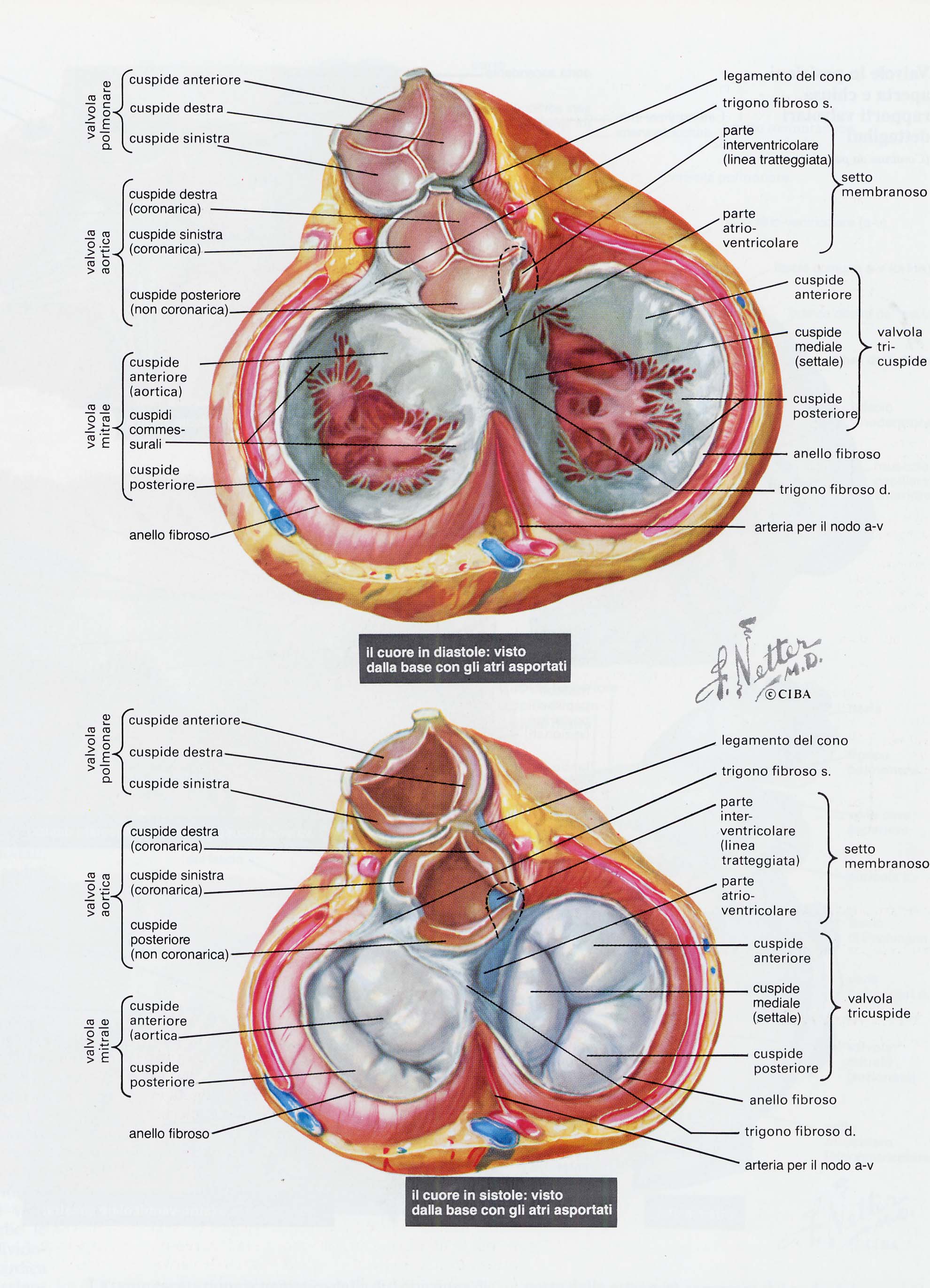 Scheletro fibroso del Cuore
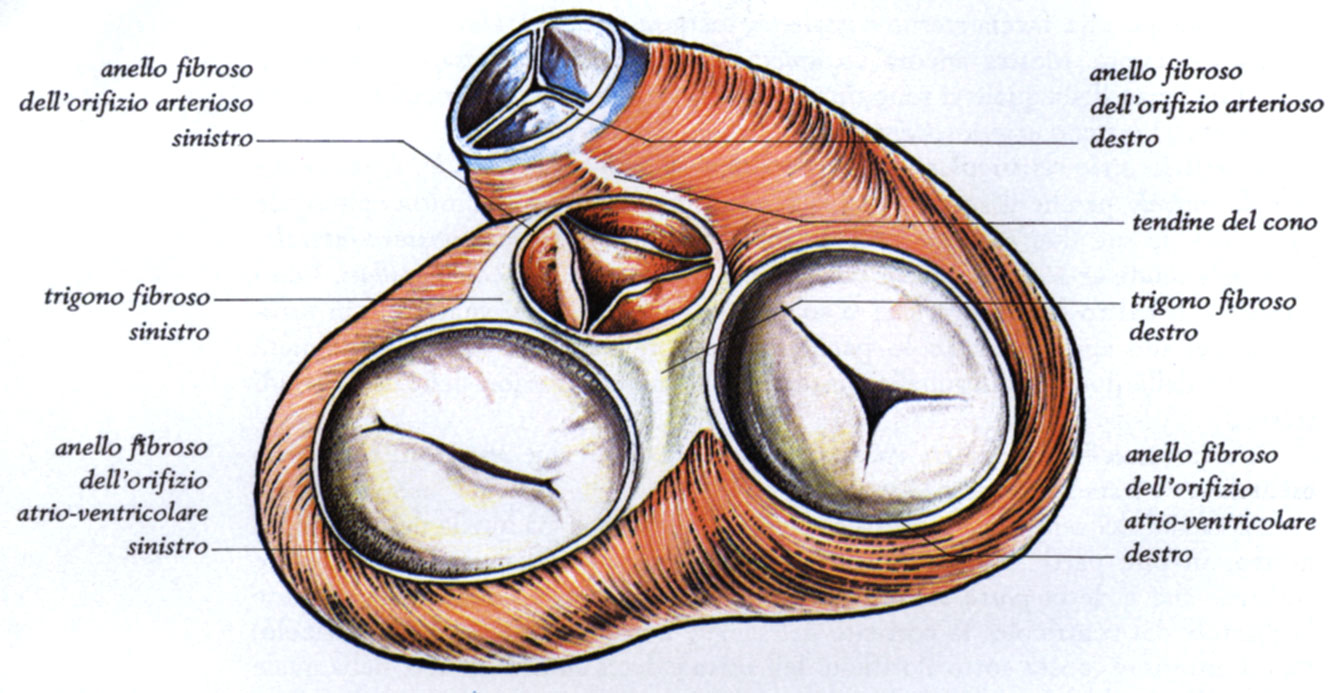 MUSCOLATURA CARDIACA
MIOCARDIO COMUNE


 MIOCARDIO SPECIFICO
MUSCOLATURA CARDIACAMiocardio Comune e Miocardio Specifico
Miocardio Comune
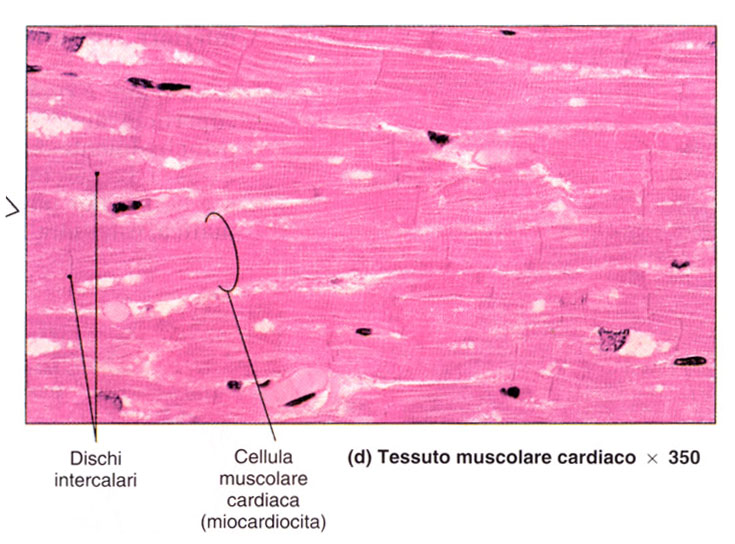 Muscolo striato involontario (costituito da fibre muscolari cardiache)
Controllato dal sistema nervoso autonomo
Organizzato in modo da formare 2 sistemi distinti di fibre, tra loro indipendenti, 1 per atri, 1 per ventricoli, separati dallo scheletro fibroso del cuore
Tutte le fibre, degli atri e dei ventricoli, originano e terminano sullo scheletro fibroso che funziona da isolante
La connessione funzionale fra i 2 sistemi muscolari è assicurata dal Sistema di Conduzione del cuore                
	( Miocardio Specifico)
SISTEMA DI CONDUZIONE DEL CUORE
Particolare tessuto miocardico (MIOCARDIO SPECIFICO)

 Peculiari proprietà delle cellule miocardiche

 Fibre capaci di autoeccitarsi e di trasmettere l’eccitazione con velocità di conduzione dello stimolo maggiore rispetto alle fibre del miocardio comune

 Permette inoltre di collegare muscolatura atriale e ventricolare



 2 settori
- Sistema seno-atriale
- Sistema atrio-ventricolare
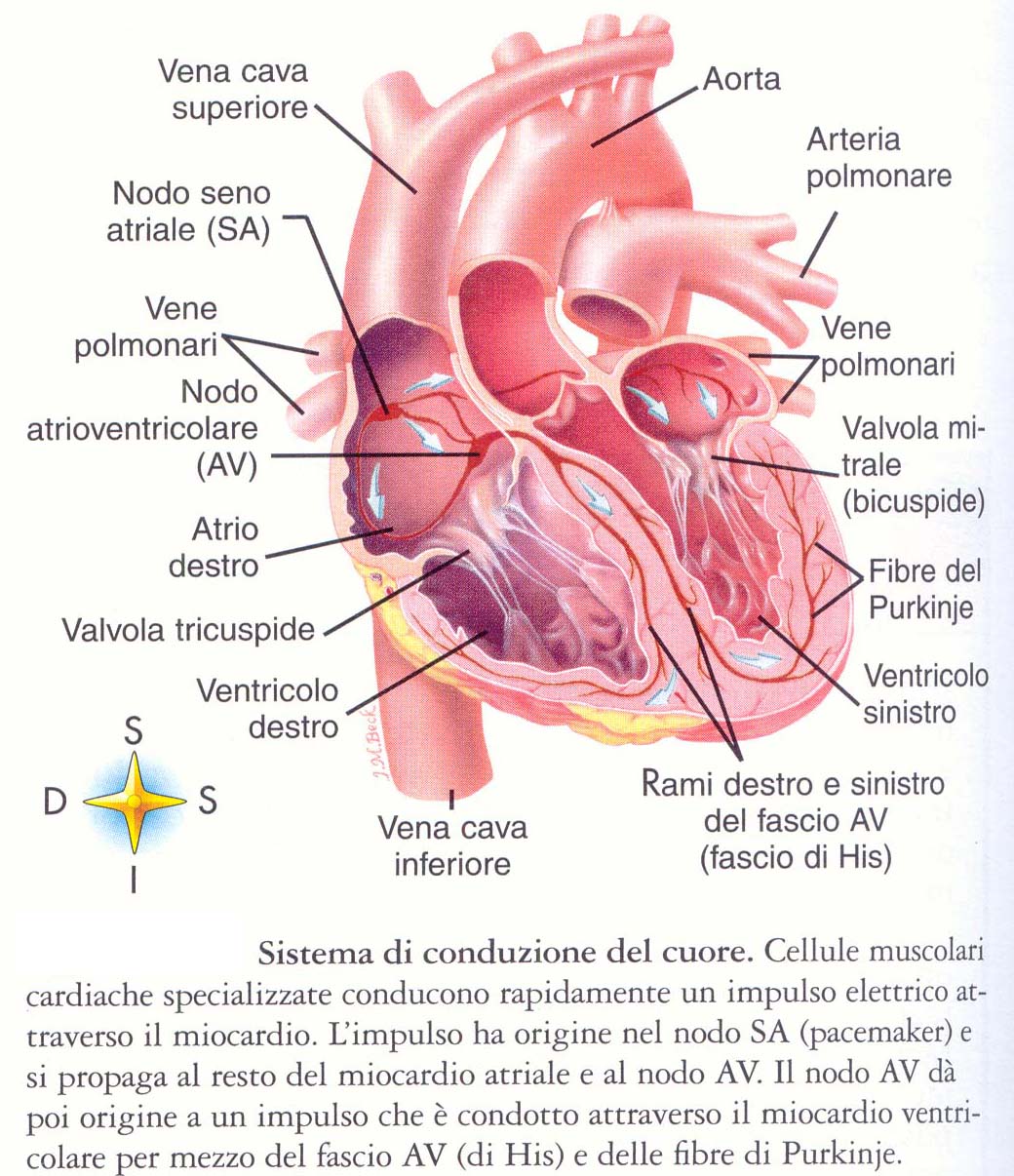 Nodo seno-atriale
  (pacemaker)

 Nodo atrio-ventricolare

Fascio atrio-ventricolare
 (di His)       - tronco comune
                    - rami dx e sn
                    - fibre del Purkinje
Fasci internodali
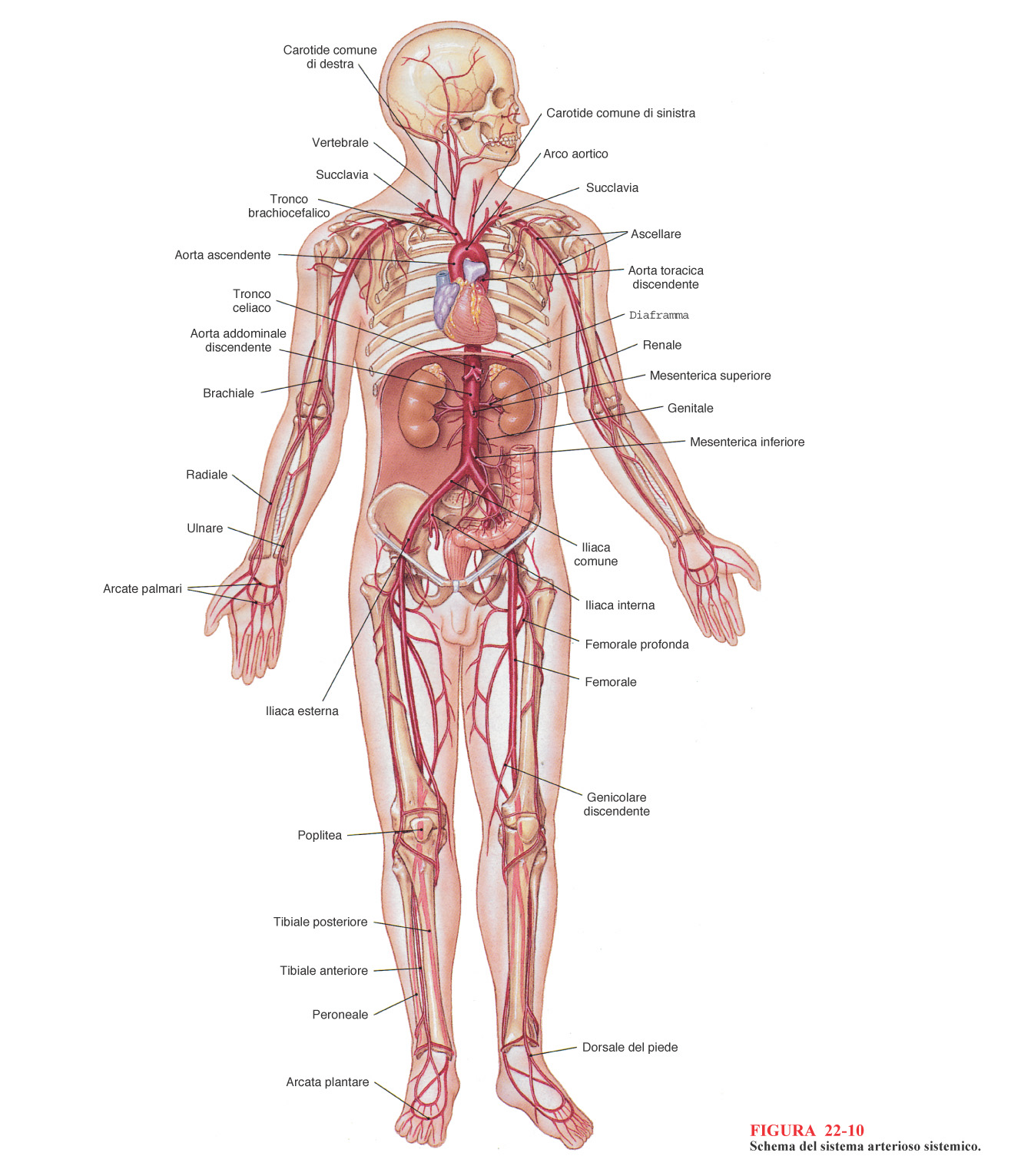 ARTERIE
del Circolo Sistemico
che inizia con l’Aorta
(origina dal ventricolo sx)
Decorso e tratti dell’Aorta
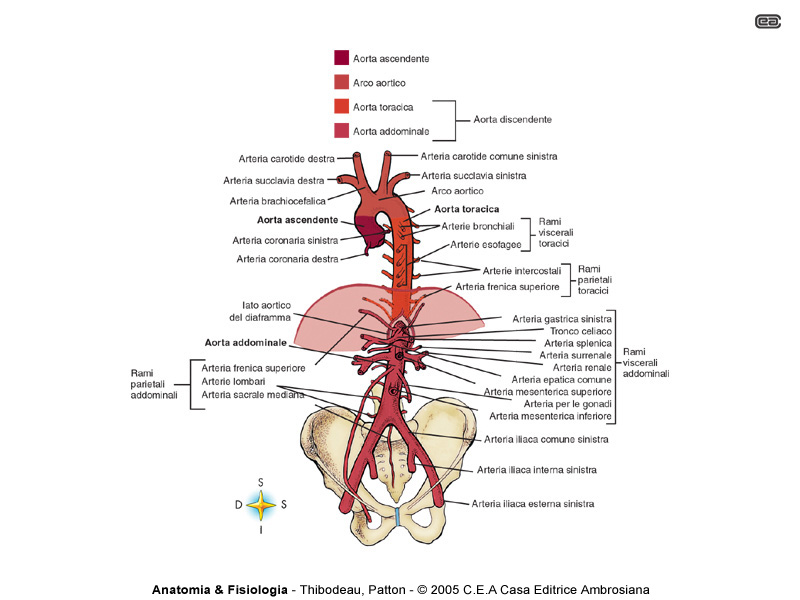 AORTA ASCENDENTE: origina a livello della valv semilunare del vs.  alla sua base coronarie dx e sx
ARCO AORTICO: connette aorta ascendente a discendente e origina 3 arterie elastiche:
-tronco brachiocefalico
-carotide comune sinistra 
-succlavia di sinistra

AORTA DISCENDENTE:
-toracica
-addominale
AORTA ASCENDENTE: CIRCOLAZIONE CORONARICA
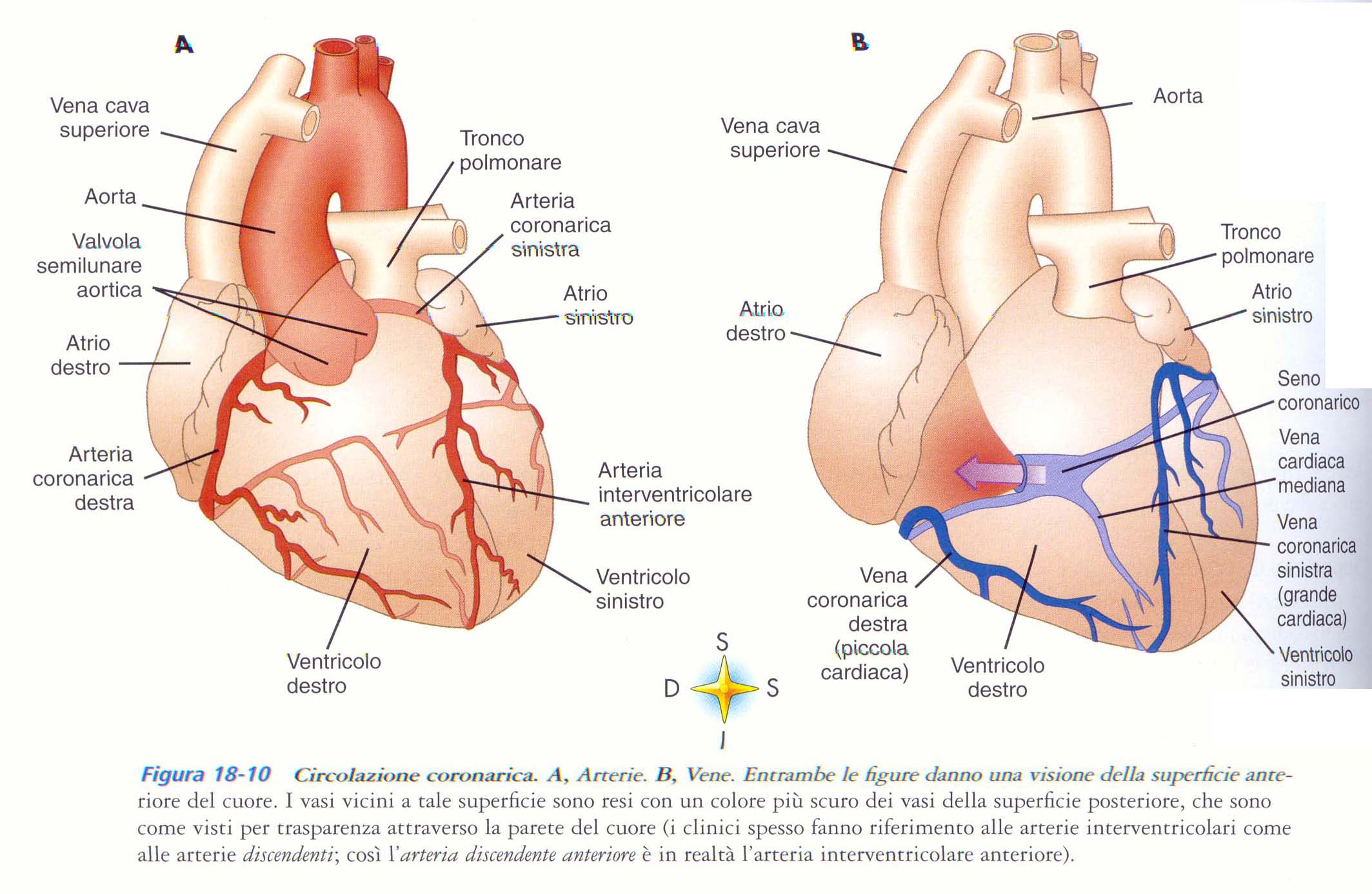 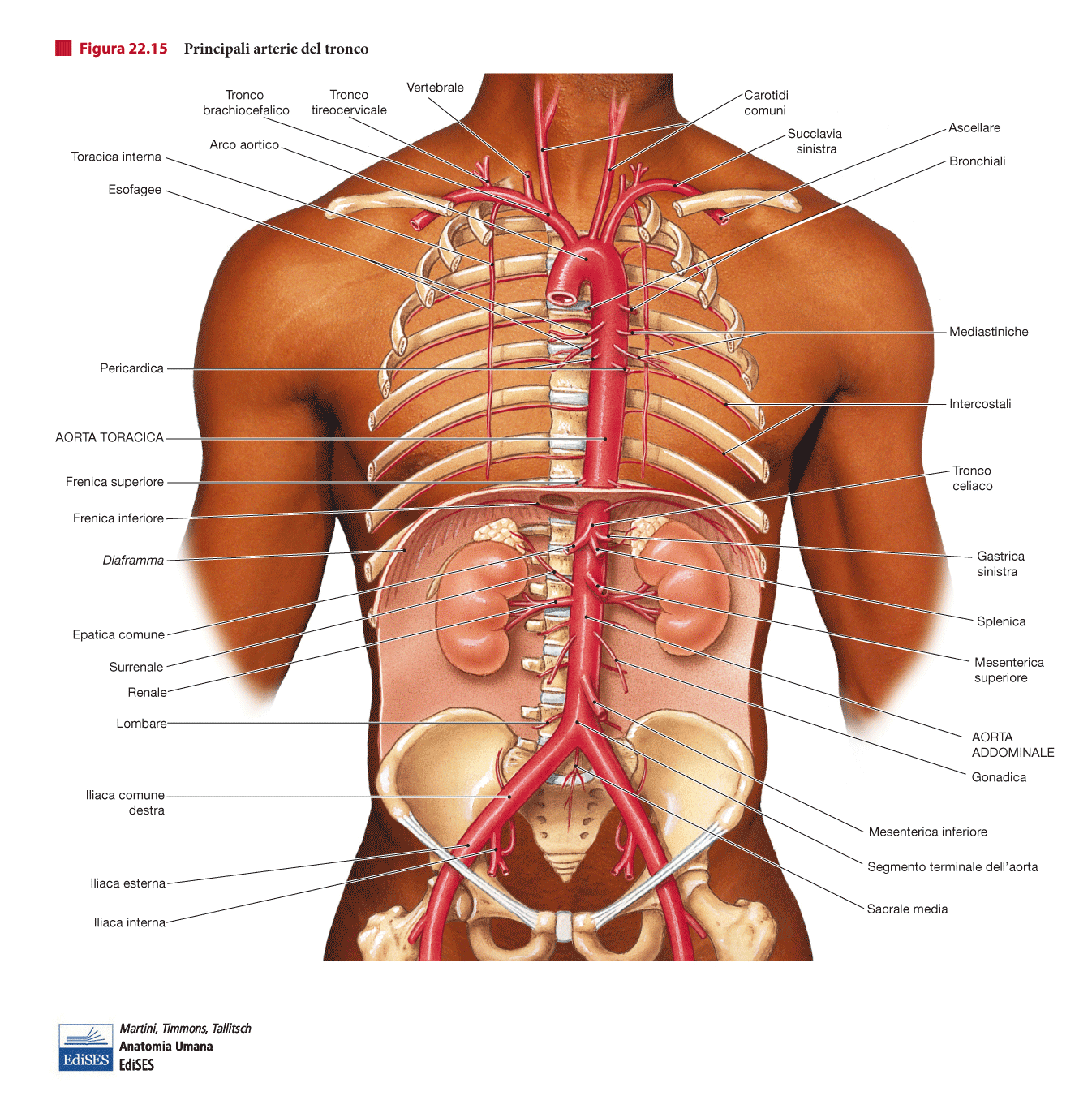 ARCO AORTICO e DIRAMAZIONI
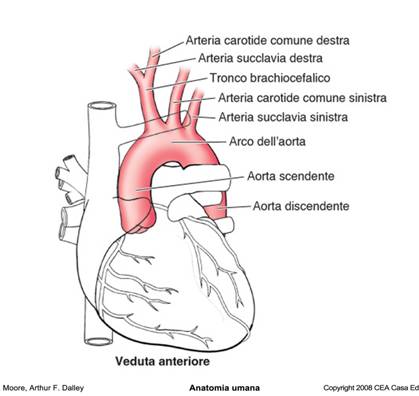 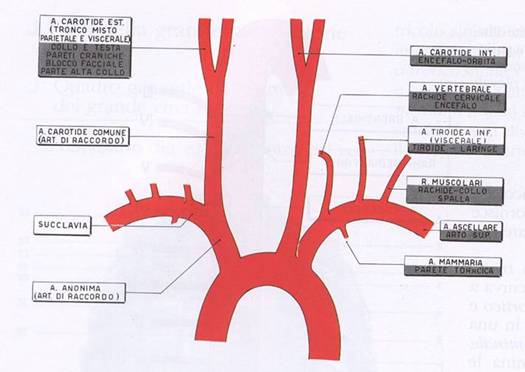 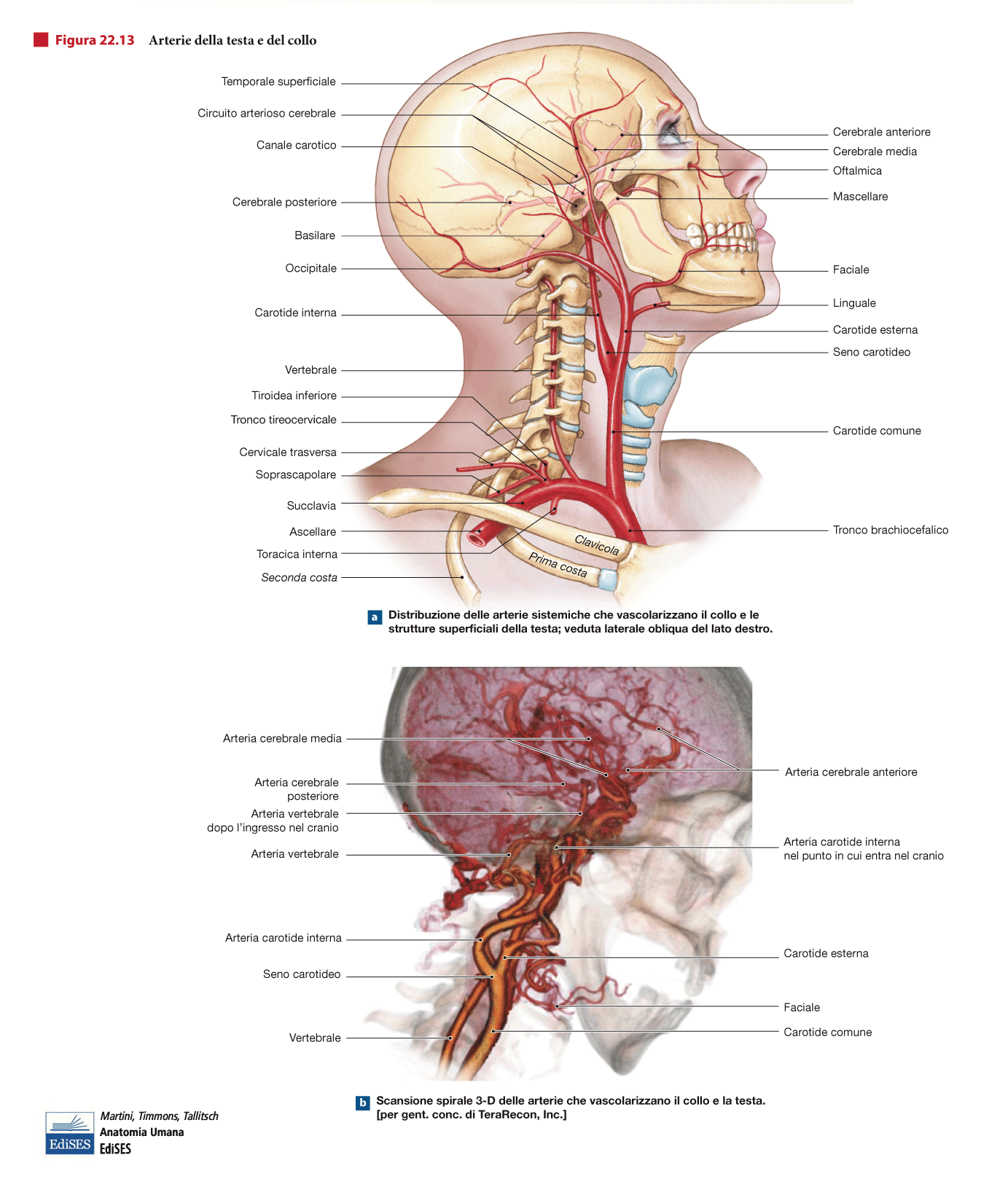 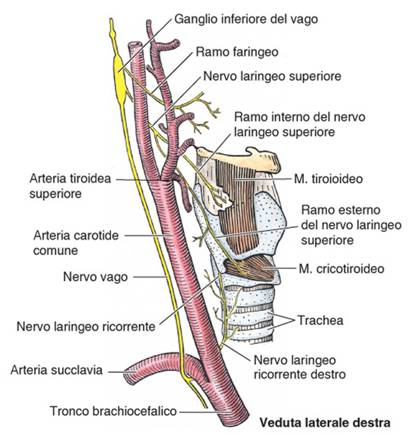 ARTERIA CAROTIDE
INTERNA
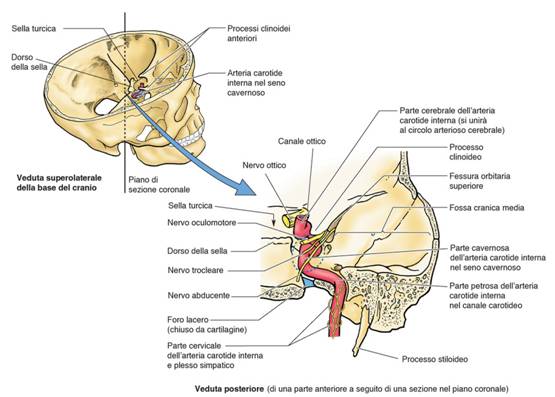 ARTERIE PROFONDE DELLA REGIONE CEFALO-CERVICALE
ART. CAROTIDE INTERNA
ARTERIA VERTEBRALE
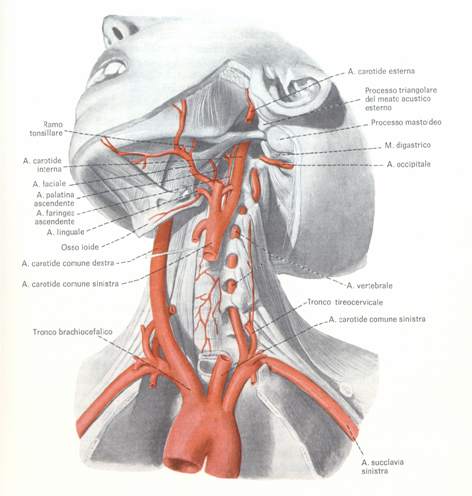 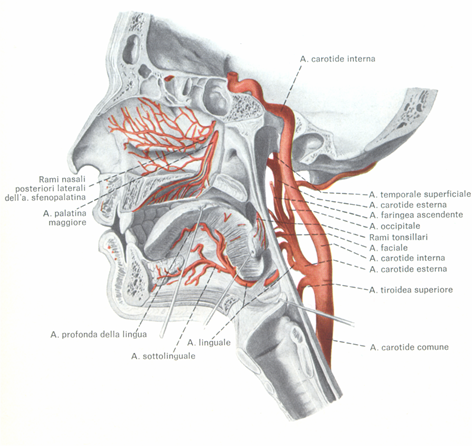 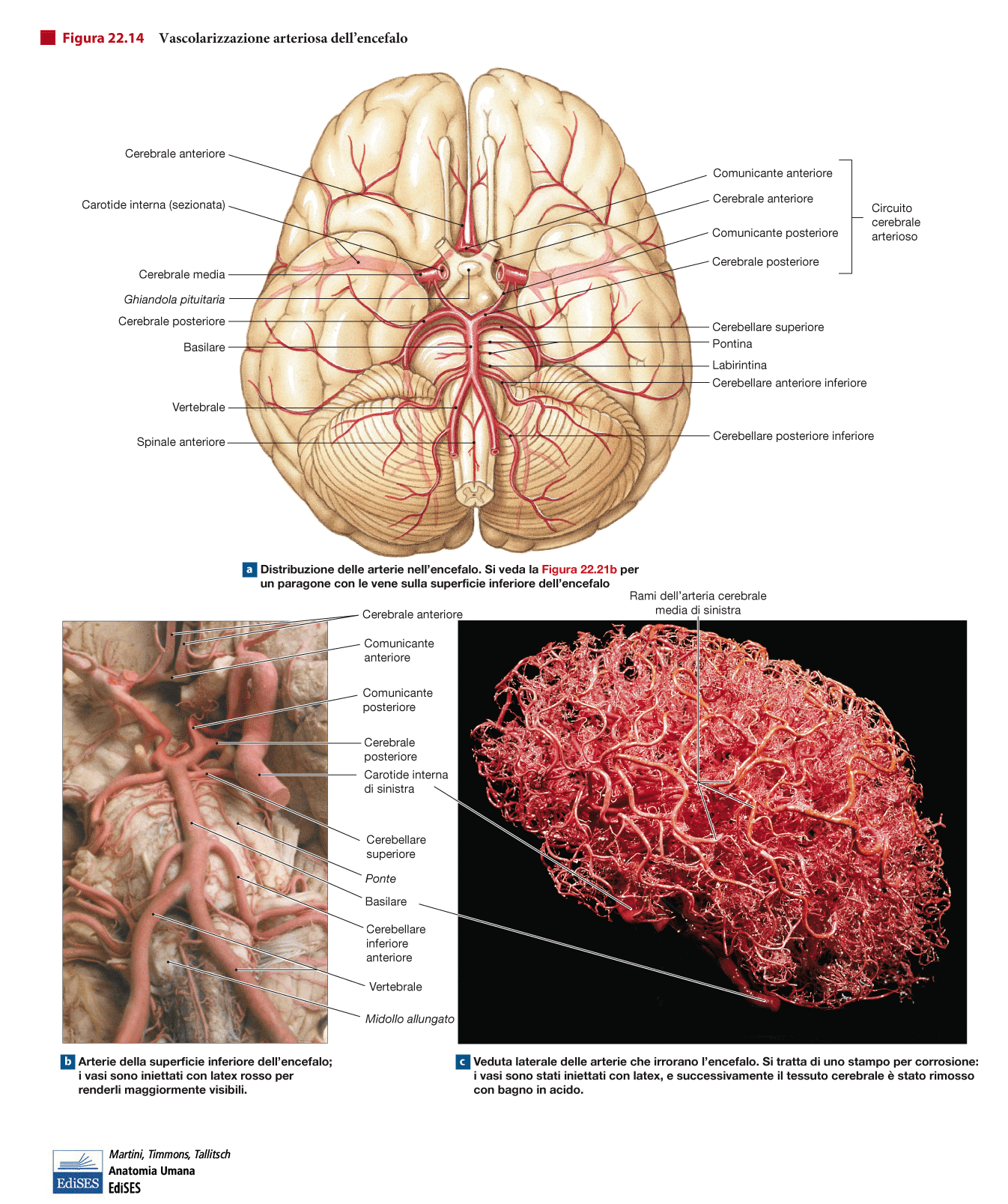 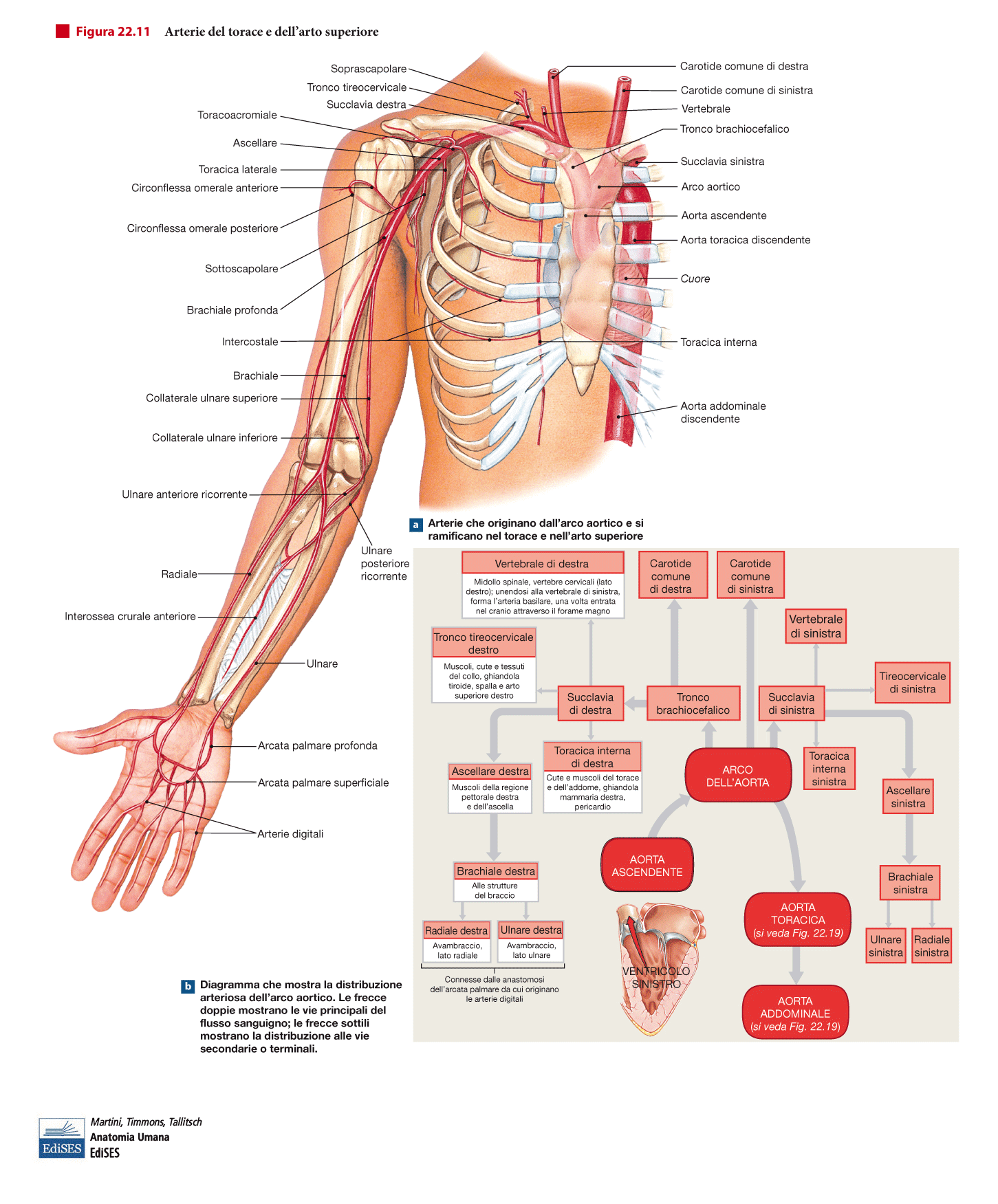 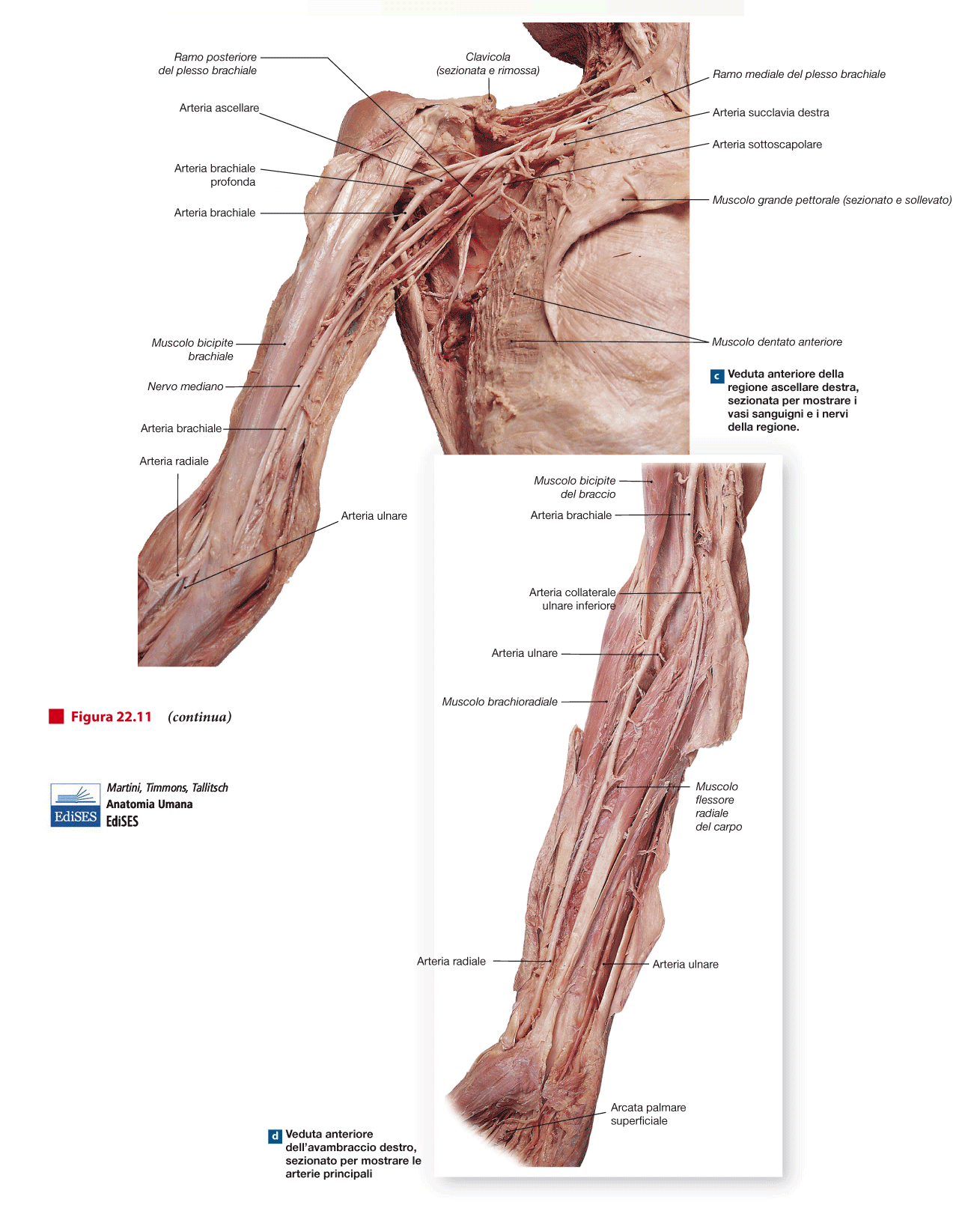 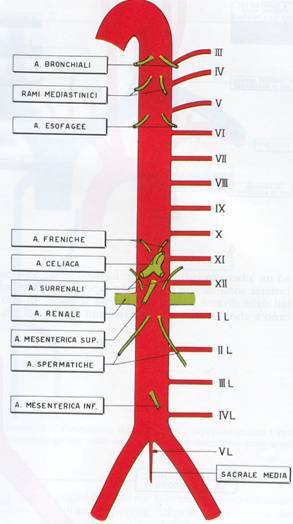 SCHEMA DELLE RAMIFICAZIONI DELL’ AORTA DISCENDENTE
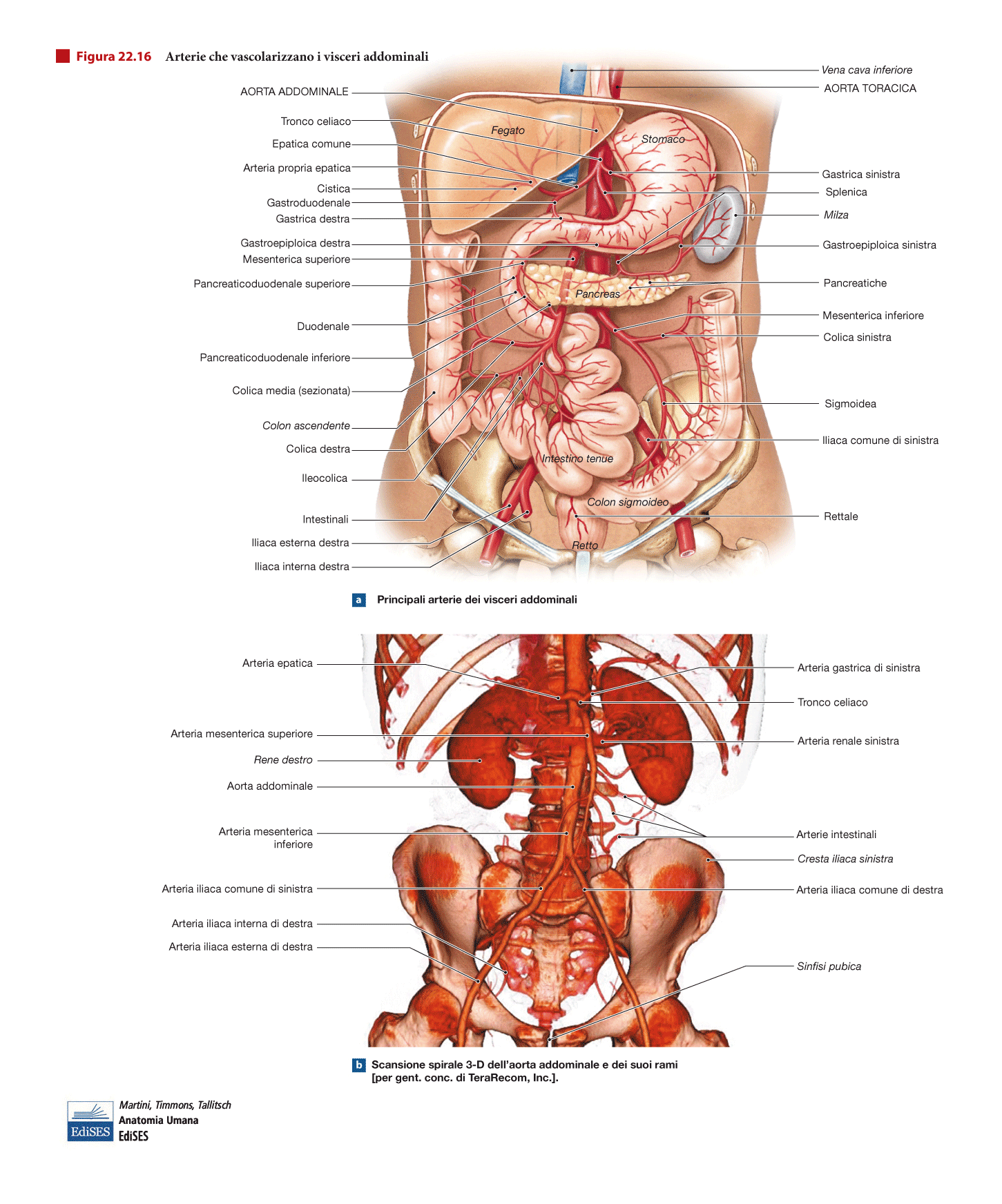 TRIPODE CELIACO
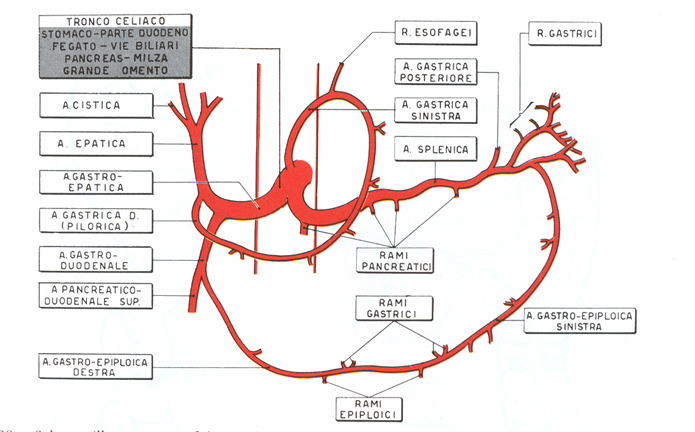 ARTERIA MESENTERICA SUPERIORE
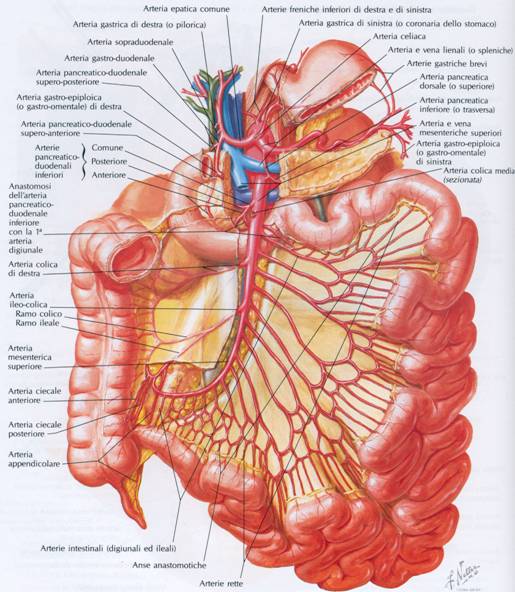 ARTERIE MESENTERICHE SUPERIORE ed INFERIORE
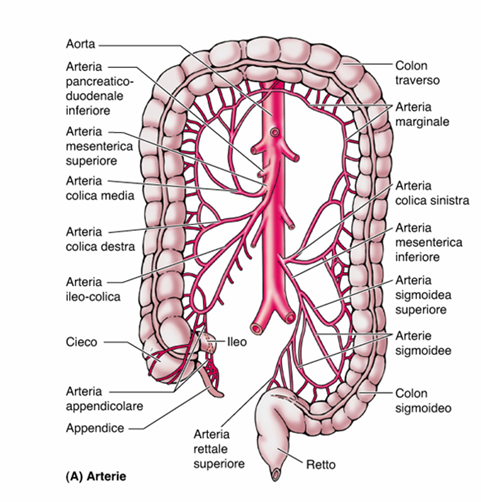 ARCATA
ANASTOMOTICA
Di
RIOLANO
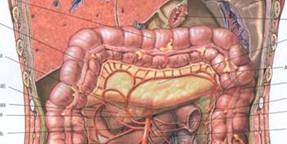 SCHEMATIZZAZIONE ARTERIA ILIACA
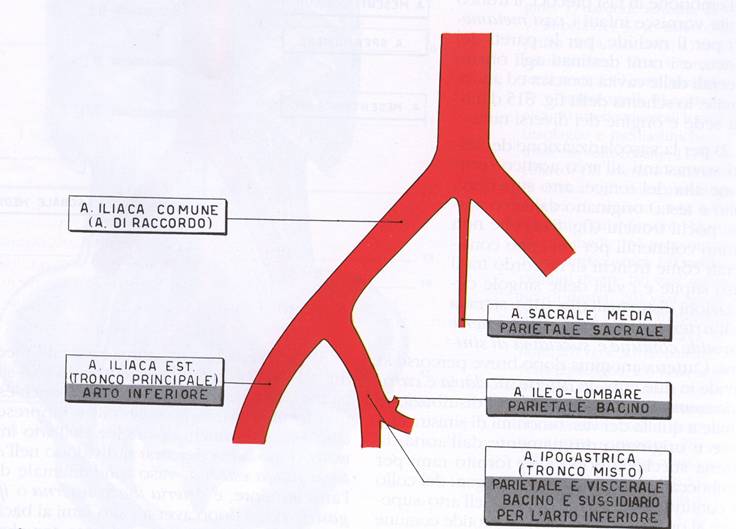 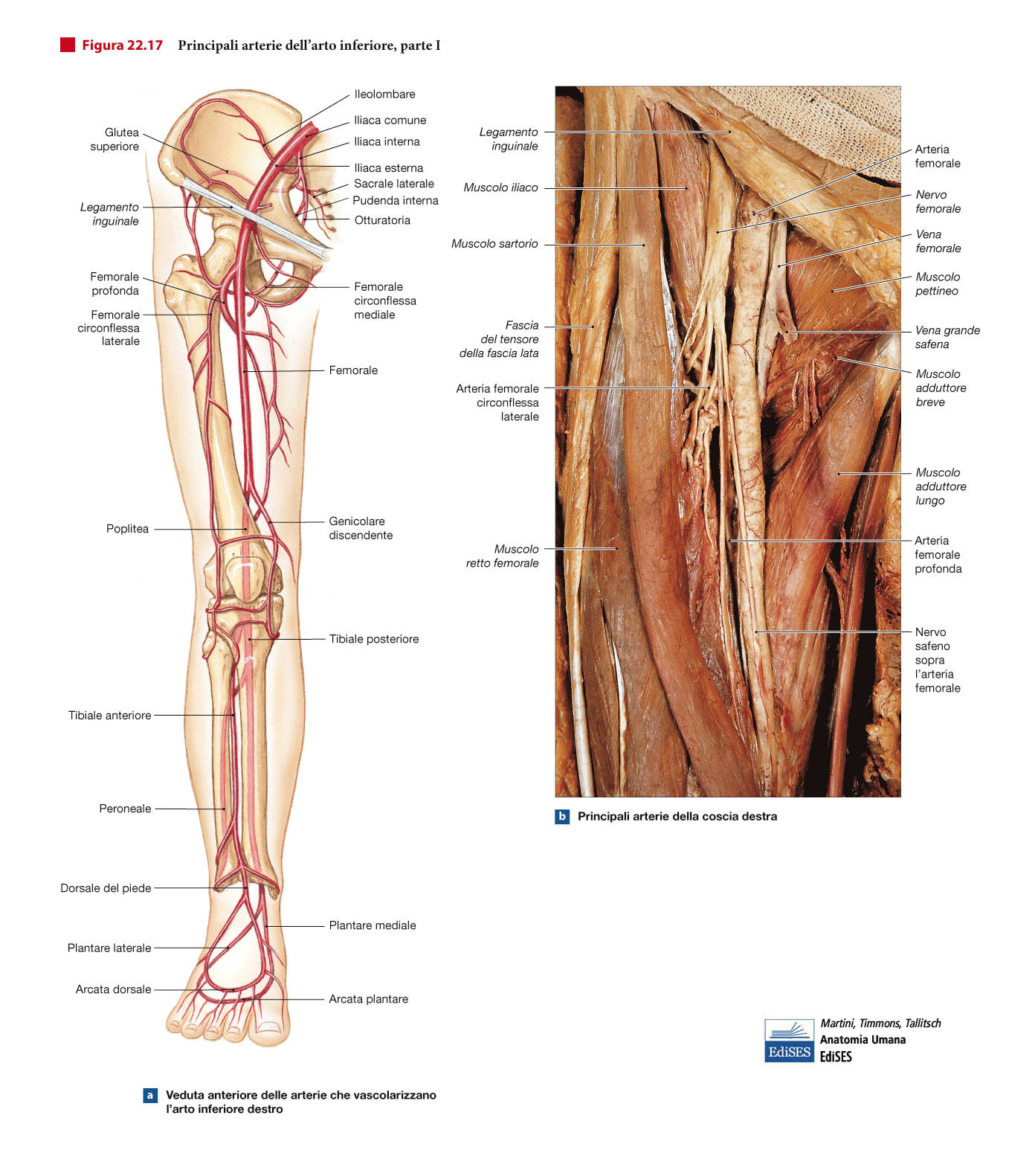 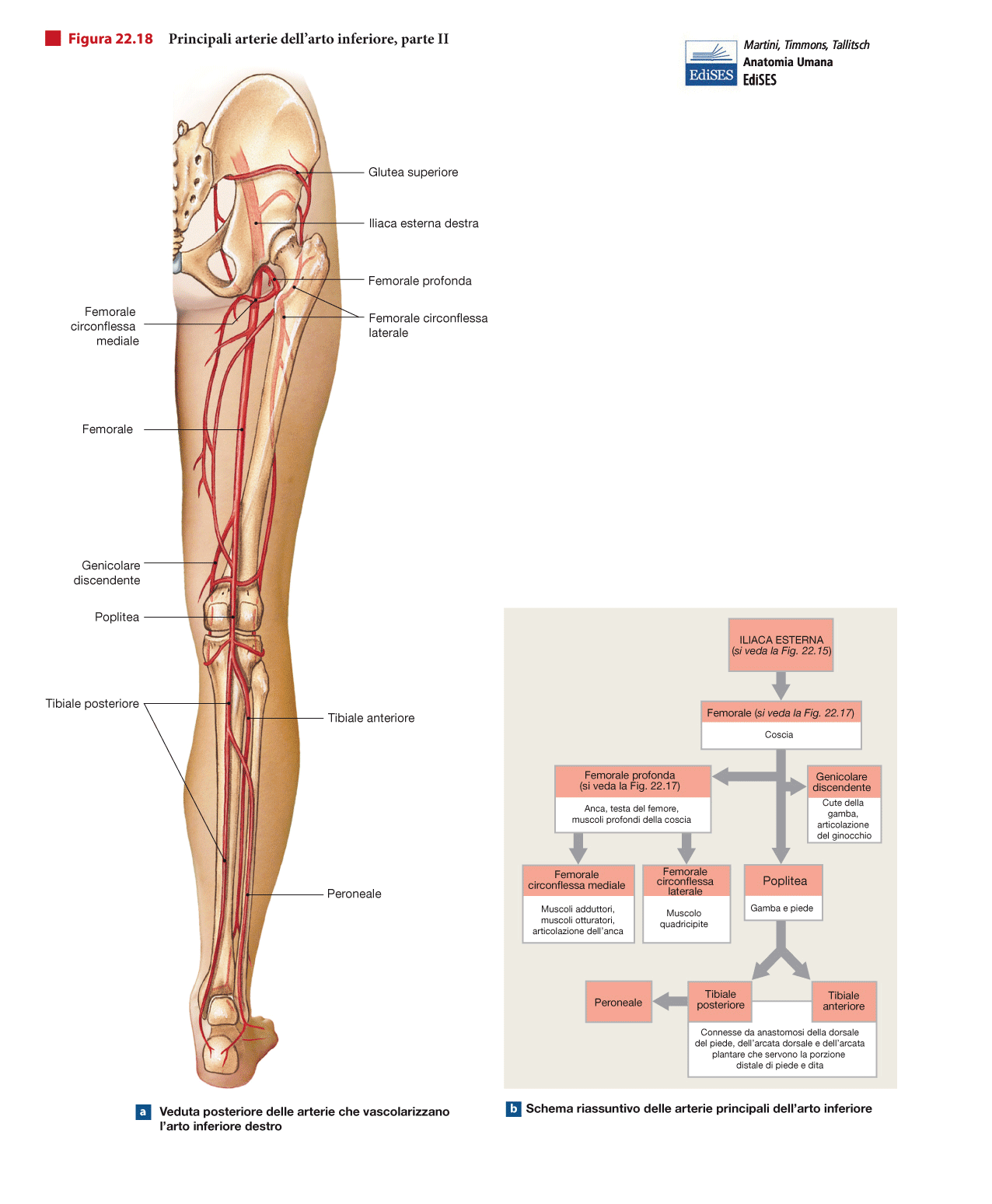 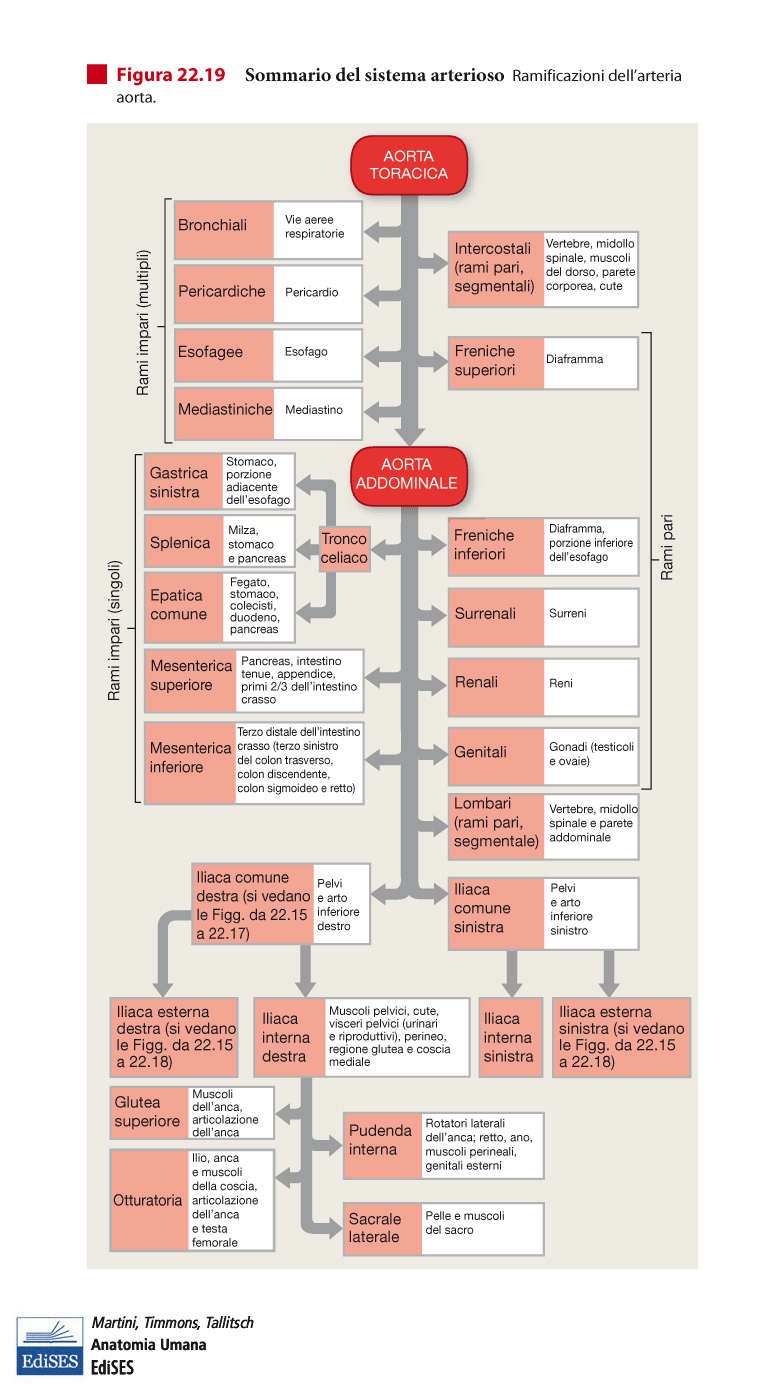